welcome
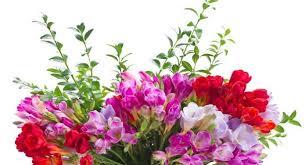 Introduction
Class      :   3
Subject  :   English
Iessons   :   1-2
Title        :   Occupations
Time       :   35minute
Page       :    38
Date         :     12-11-2020
Teacher’s name : Umme Ayman
Designation :Assistant Teacher
School’s name: Pakundia Model Govt. Primary  School.
Learning outcome:Students will be able to-
Listening
3.3.1 understand statements.
speaking
6.1.2 say what others are doing.
Reading
1.4.1 read and match words and sentences with pictures.
Writing
8.1.1 write words from the text book.
Showing picture
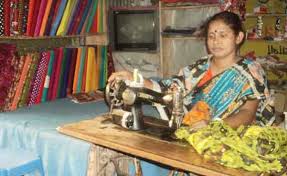 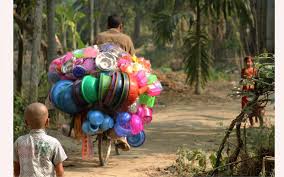 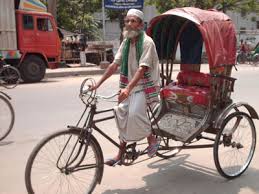 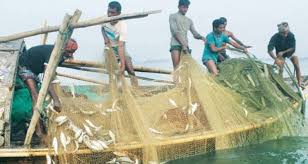 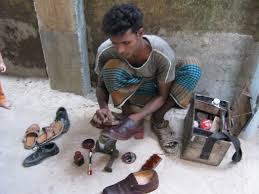 Today our lesson is about Occupations.
Everybody open your page at 38
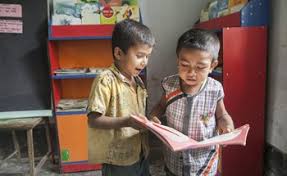 Lets introduce and pronounce some news word
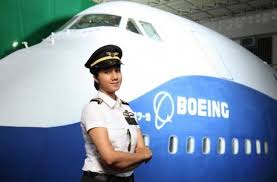 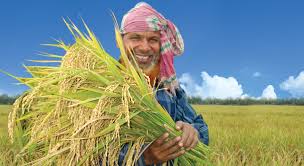 Farmer
Pilot
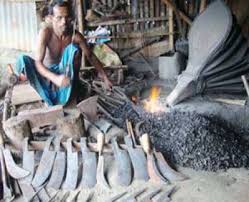 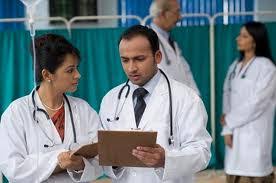 Doctor
Blacksmith
Teachers reading aloud and  whole class listen.
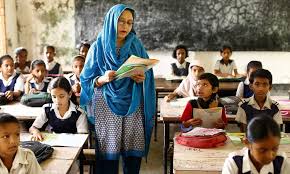 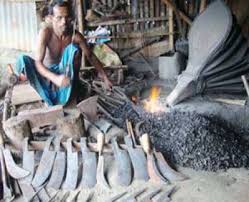 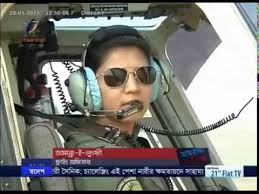 A pilot flies a plane
A blacksmith makes metal things
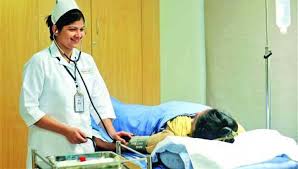 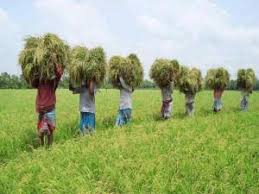 A doctor helps people
A farmer grows food
Everybody say with me
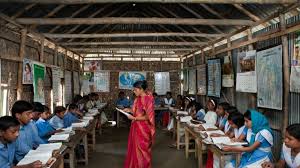 One student will read out and others will repeat.wcw
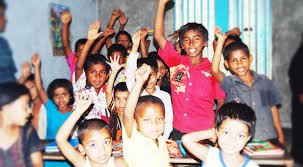 Group work
Every five make a group.
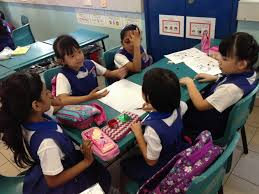 Group 1:write the 4 occupation name
Group 2:Fill in the gaps
1………..grows food.
2………..helps people.
3………..flies a plane.
4……….. Makes metal things.
Every 2 make a pair.one will ask another will ans.
Pair work
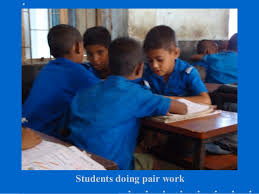 Everybody read the text silently
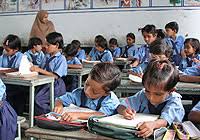 Oral test
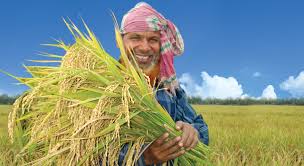 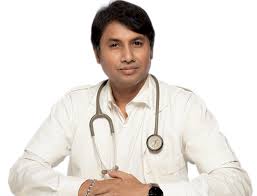 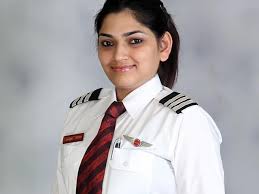 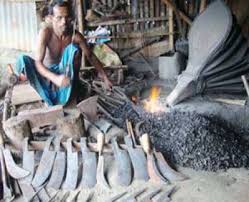 Match sentence with the picture.
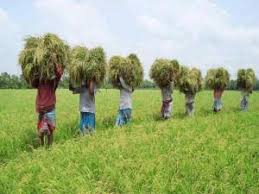 A doctor helps people.
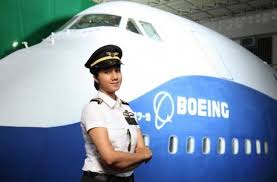 A farmer grows food
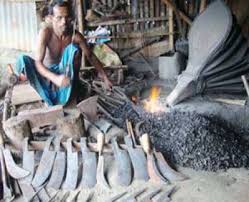 A pilot flies a plane
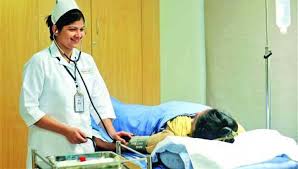 A blacksmith makes metal things.
Thank you
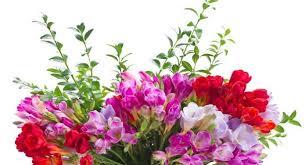